单击此处添加您的标题
汇报人：xiazaii
壹
请在此处添加标题
贰
请在此处添加标题
叁
请在此处添加标题
肆
请在此处添加标题
壹
请在此处添加标题
请在此处添加标题
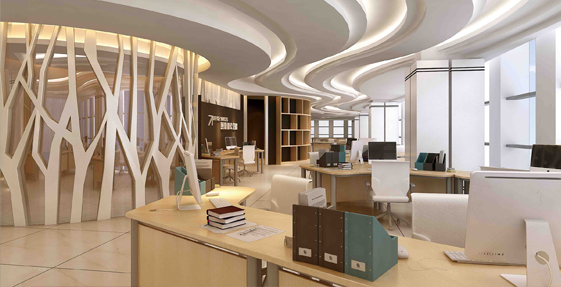 添加标题
添加标题
添加标题
添加标题
点击添加内容点击添加内容点击添加内容点击添加内容点击添加内容点击添加内容点击添加内容点击添加内容点击添加内容点击添加内容点击添加内容点击添加内容点击添加内容点击添加内容点击添加内容点击添加内容点击添加内容点击添加内容
专业
专心
专注
请在此处添加标题
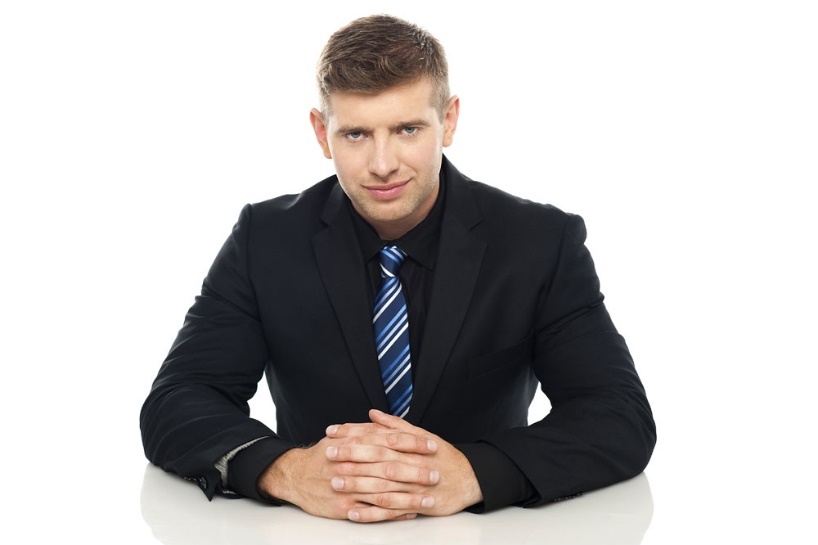 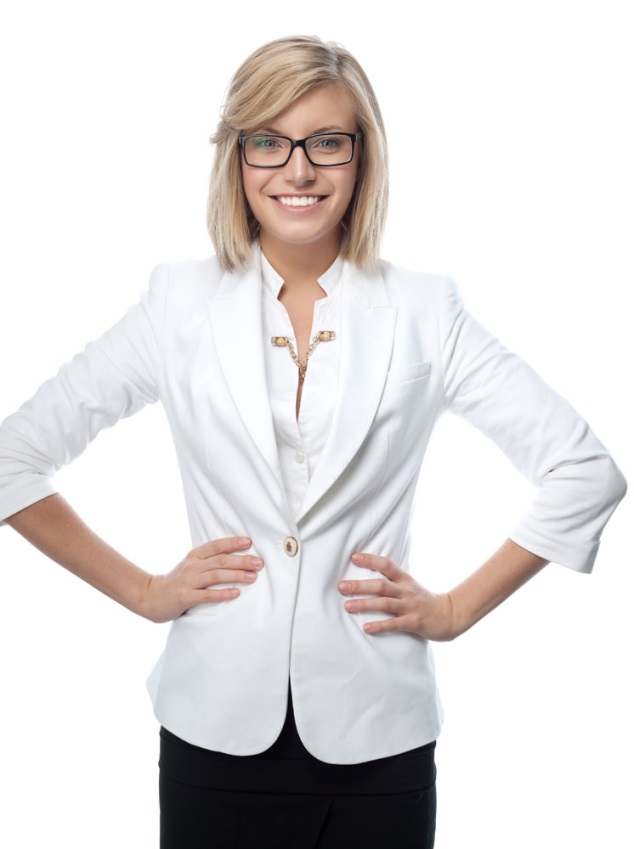 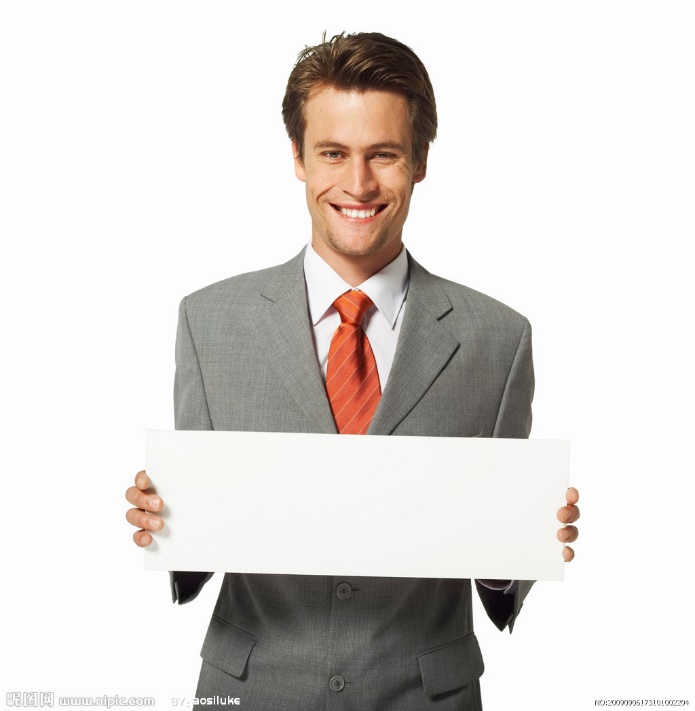 设计总监
产品总监
财务总监
点击添加内容点击添加内容点击添加内容点击添加内容点击添加内容点击添加内容
点击添加内容点击添加内容点击添加内容点击添加内容点击添加内容点击添加内容
点击添加内容点击添加内容点击添加内容点击添加内容点击添加内容点击添加内容
贰
请在此处添加标题
请在此处添加标题
点击添加内容点击添加内容点击添加内容点击添加内容点击添加内容点击添加内容点击添加内容点击添加内容点击添加内容点击添加内容点击添加内容点击添加内容
请在此处添加标题
PPT模板
点击添加内容点击添加内容点击添加内容点击添加内容点击添加内容点击添加内容
PPT图表
点击添加内容点击添加内容点击添加内容点击添加内容点击添加内容点击添加内容
PPT定制
点击添加内容点击添加内容点击添加内容点击添加内容点击添加内容点击添加内容
叁
请在此处添加标题
请在此处添加标题
PPT图表
PPT模板
40%
80%
点击添加内容点击添加内容点击添加内容点击添加内容点击添加内容点击添加内容
点击添加内容点击添加内容点击添加内容点击添加内容点击添加内容点击添加内容
请在此处添加标题
点击添加内容点击添加内容点击添加内容点击添加内容点击添加内容点击添加内容
点击添加内容点击添加内容点击添加内容点击添加内容点击添加内容点击添加内容
S
W
O
T
点击添加内容点击添加内容点击添加内容点击添加内容点击添加内容点击添加内容
点击添加内容点击添加内容点击添加内容点击添加内容点击添加内容点击添加内容
肆
请在此处添加标题
请在此处添加标题
客户分布情况
点击添加内容点击添加内容点击添加内容点击添加内容点击添加内容点击添加内容点击添加内容点击添加内容点击添加内容点击添加内容点击添加内容点击添加内容
50%
点击添加内容点击添加内容点击添加内容点击添加内容点击添加内容点击添加内容
北
30%
点击添加内容点击添加内容点击添加内容点击添加内容点击添加内容点击添加内容
上
20%
点击添加内容点击添加内容点击添加内容点击添加内容点击添加内容点击添加内容
广
请在此处添加标题
PPT模板
PPT图表
60%
40%
点击添加内容点击添加内容点击添加内容点击添加内容点击添加内容点击添加内容
。
点击添加内容点击添加内容点击添加内容点击添加内容点击添加内容点击添加内容
PPT作品
PPT定制
30%
80%
点击添加内容点击添加内容点击添加内容点击添加内容点击添加内容点击添加内容
点击添加内容点击添加内容点击添加内容点击添加内容点击添加内容点击添加内容
谢谢观看